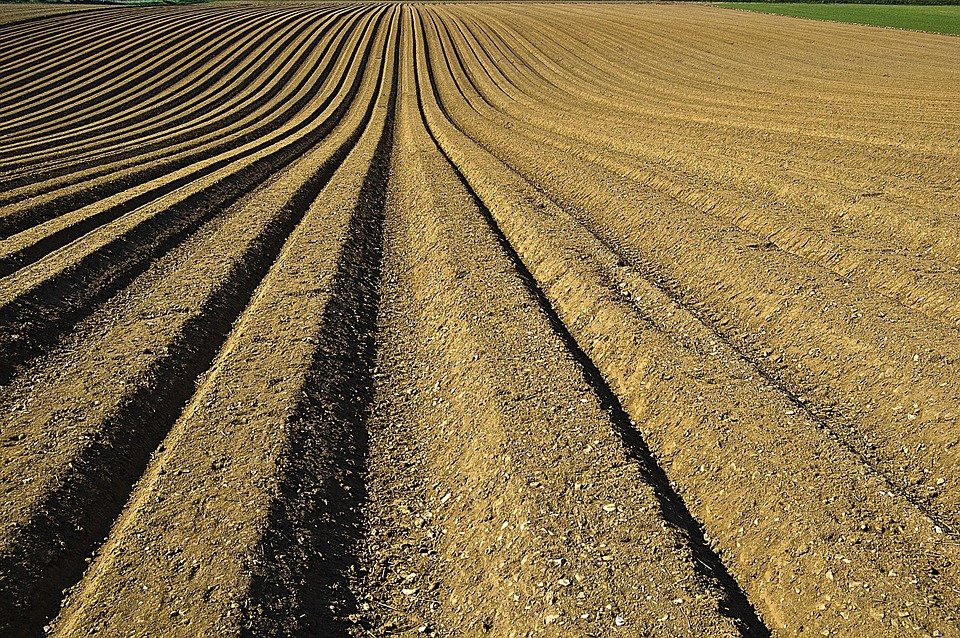 PŮDA
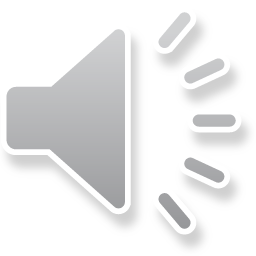 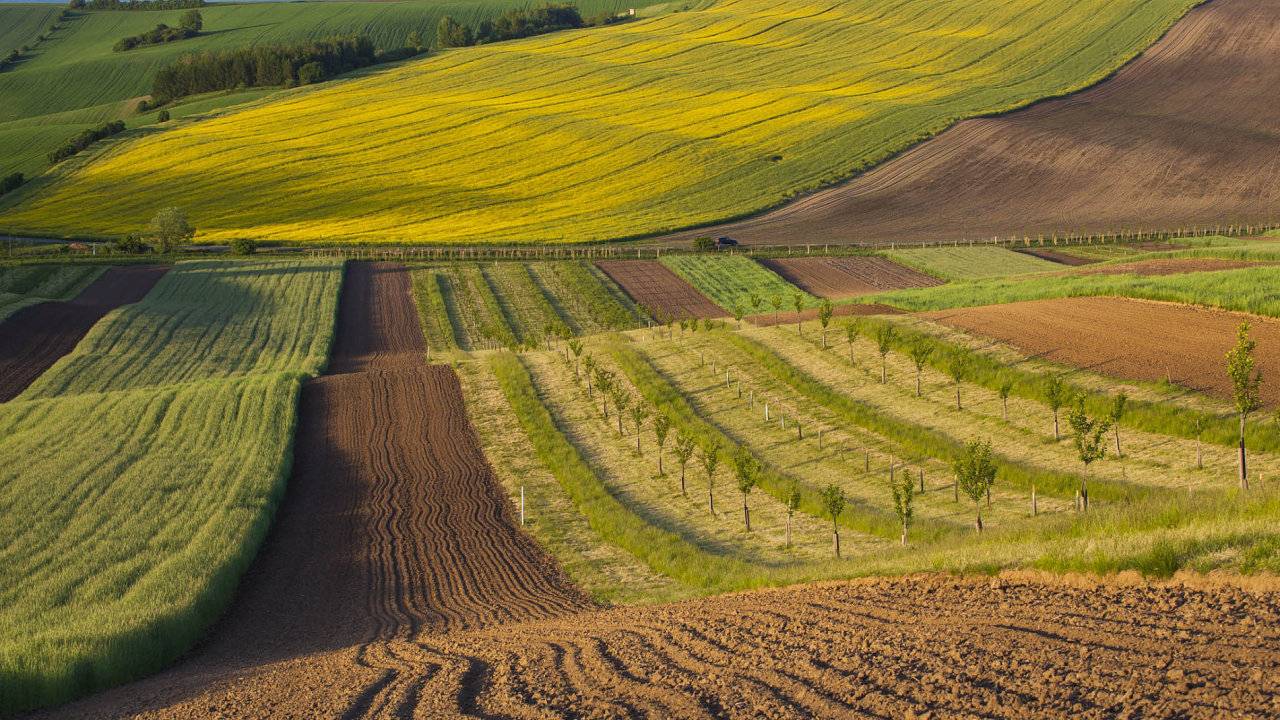 VZNIK PŮDY
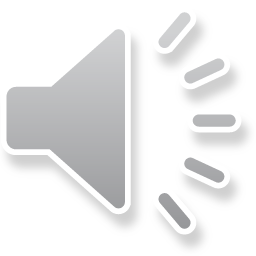 postupným zvětráváním
rozpadem nerostů a hornin
působením půdních organizmů
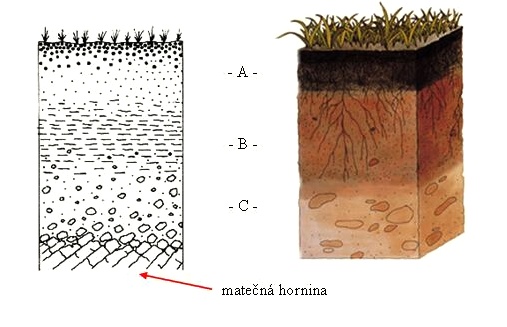 SLOŽENÍ PŮDY
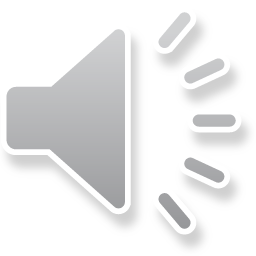 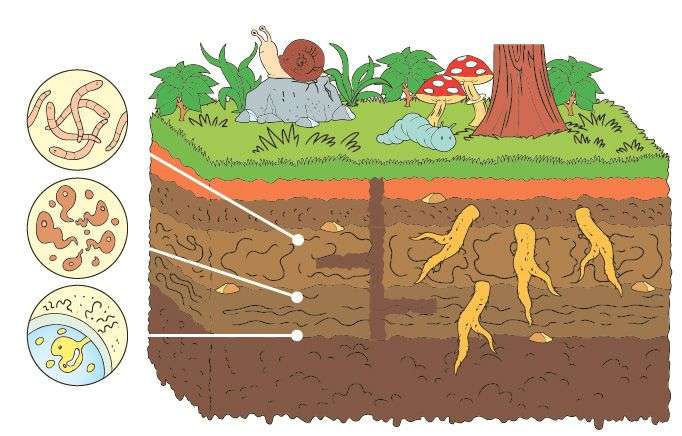 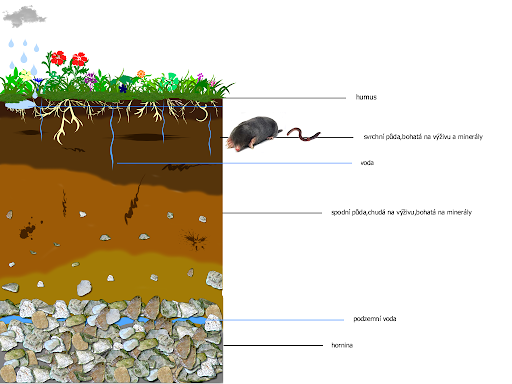 SLOŽENÍ PŮDY
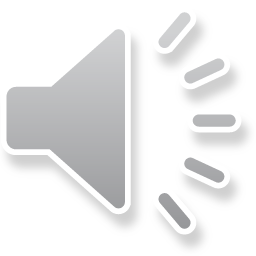 humus
vlastní půda
původní pevná hornina
půdní voda
živé organizmy
půdní vzduch
DRUHY PŮD
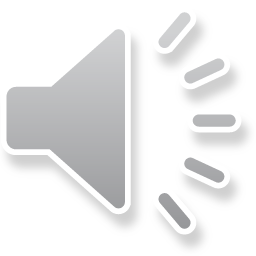 1






2
3






4
hlinitá

jílovitá

písčitá

kamenitá
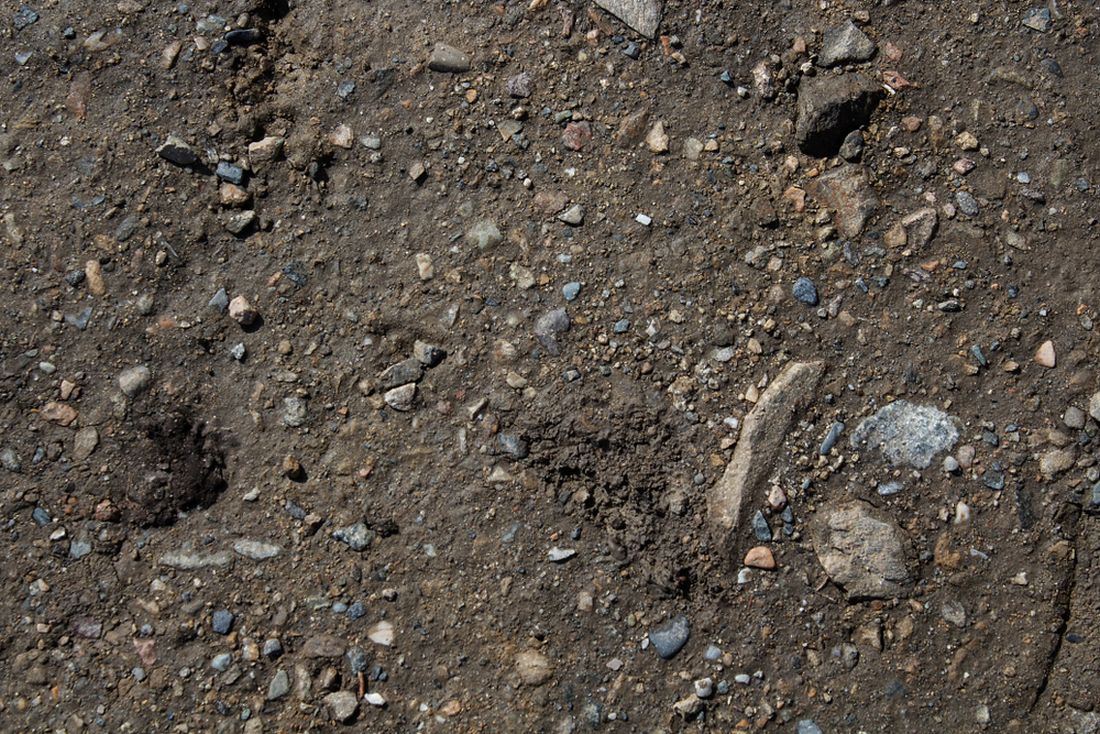 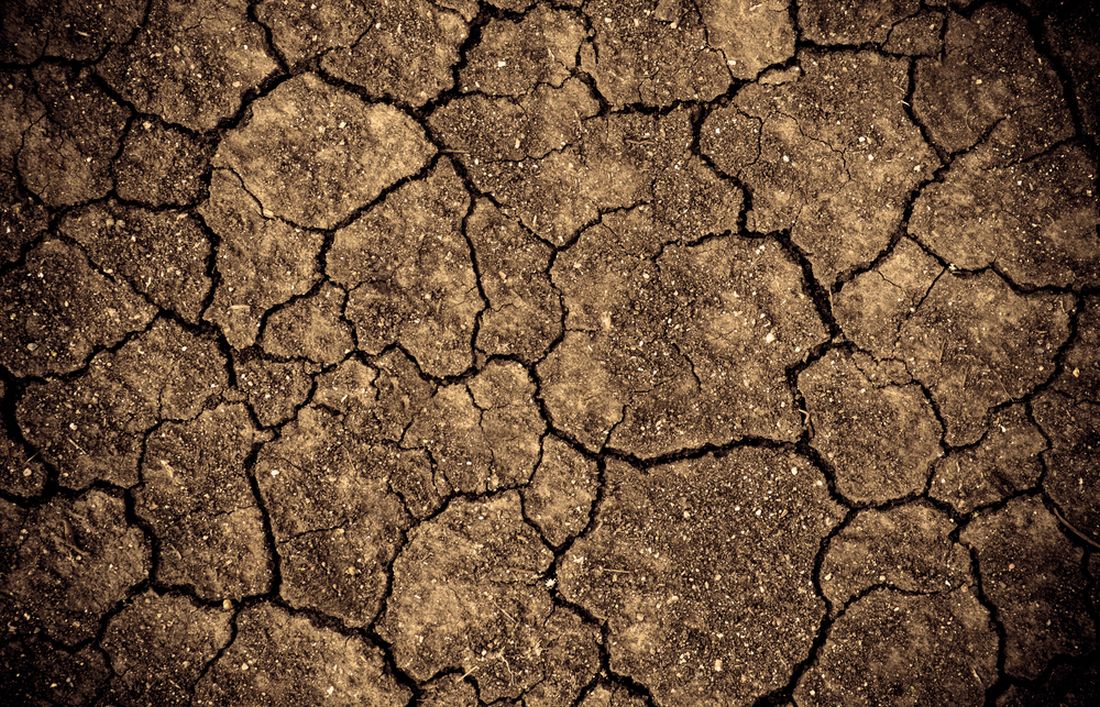 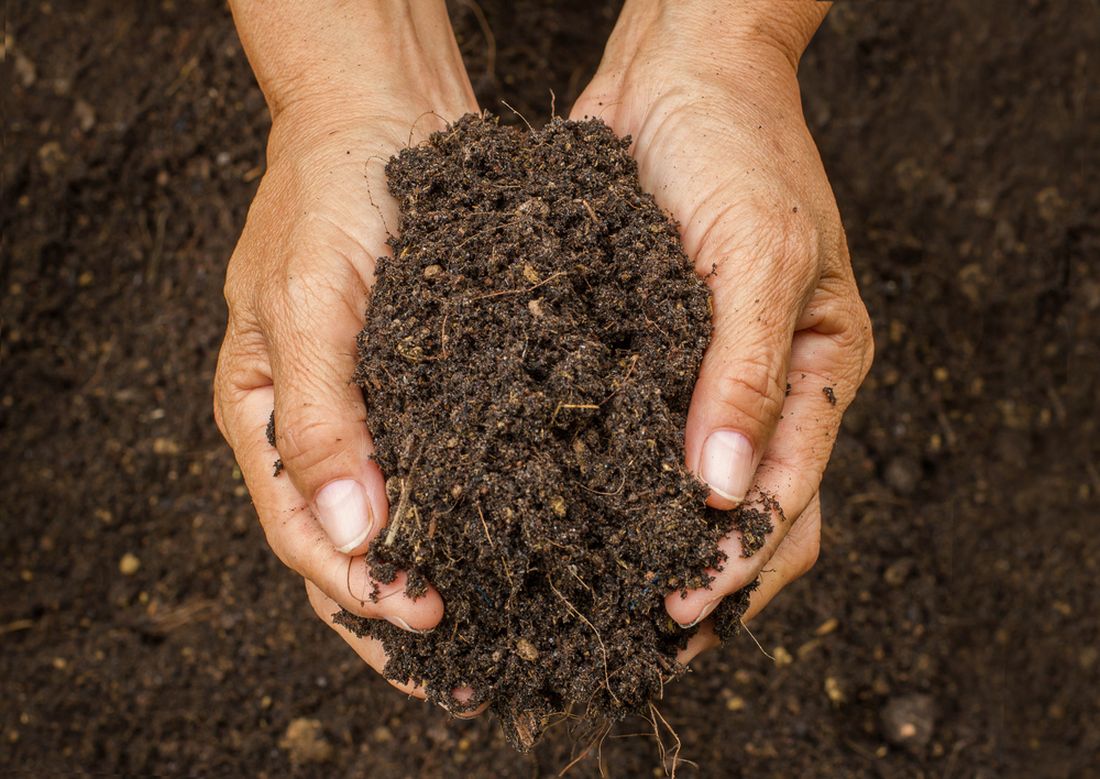 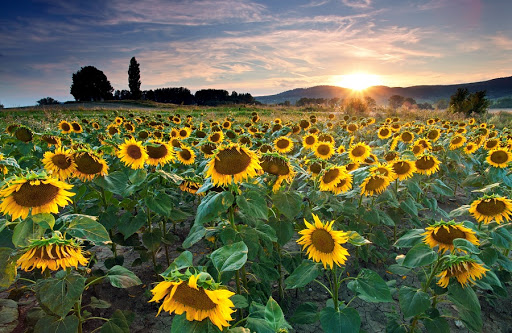 VÝZNAM PŮDY
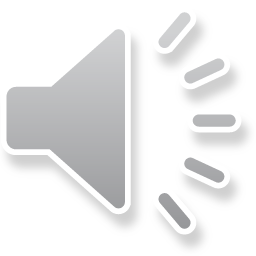 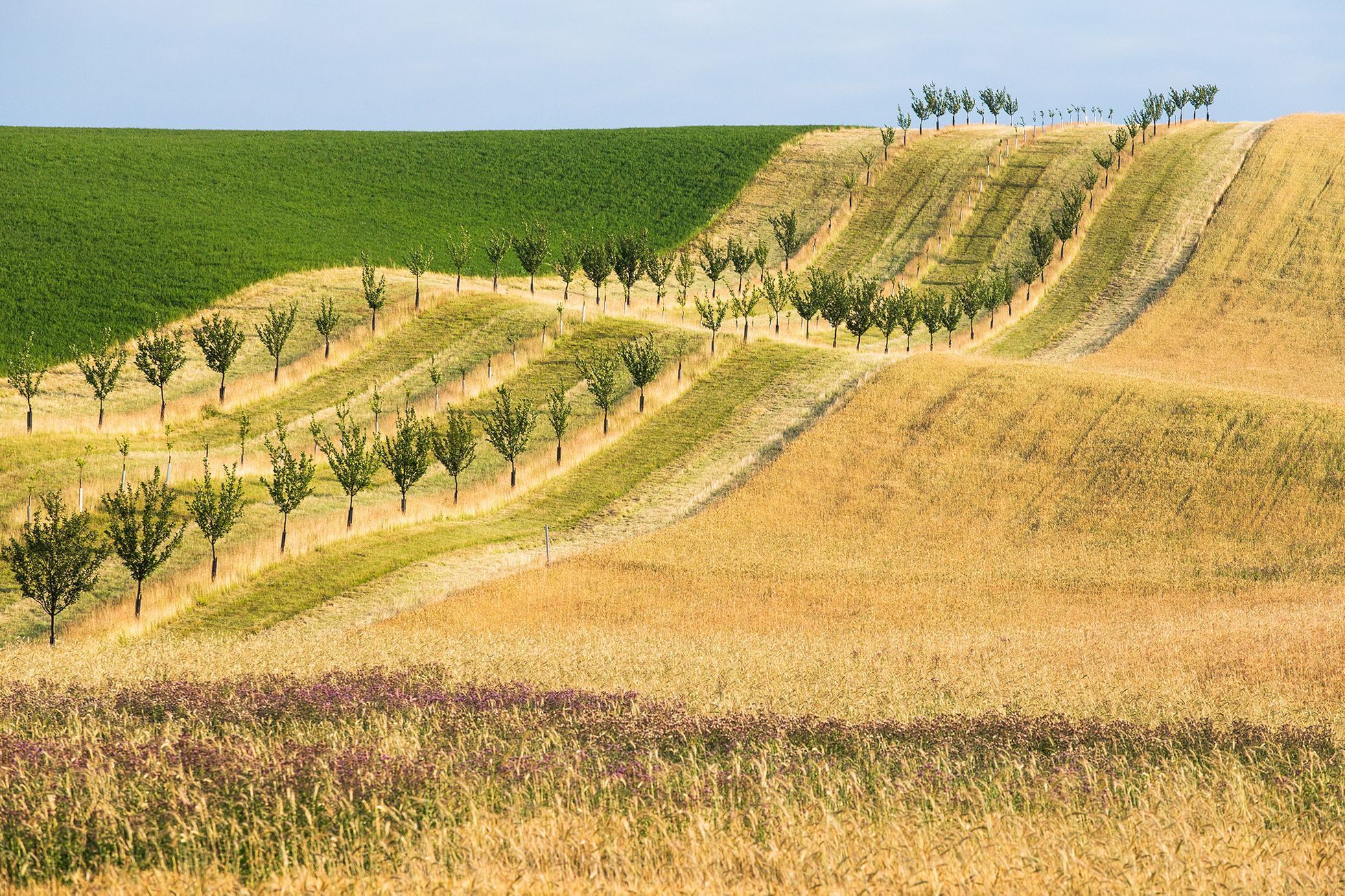 zdroj živin pro všechny rostliny a houby
Prostřednictvím čeho získavají živiny z půdy:
 rostliny
 houby
Kdo všechno se rostlinami živí?
mnozí živočichové v ní mají své skrýše
Proč člověk obdělává půdu?
Jak lidé půdě škodí?
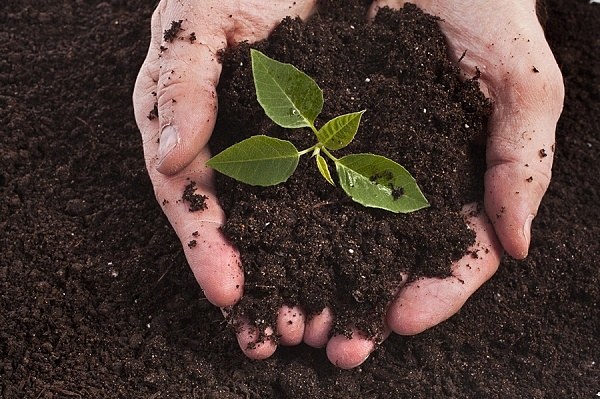 HNOJIVA
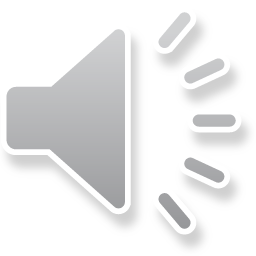 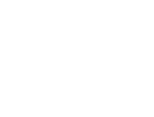 PŘÍRODNÍ
UMĚLÁ
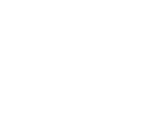 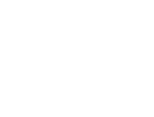 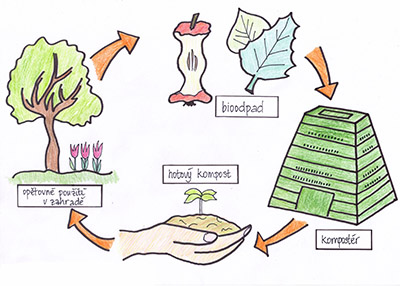 CHLLÉVSKÁ MRVA
KOMPOST
DĚKUJI ZA POZORNOST
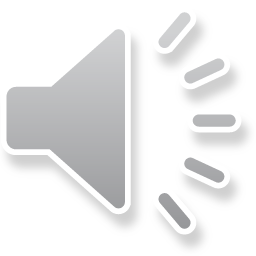 ZPRACOVALA: ANDREA JUŘENOVÁ
SEZNAM POUŽITÉ LITERATURY
Matyášek, J., Štiková, V., & Trna, J. (2004). Přírodověda 5: Člověk a jeho svět. Brno: Nová Škola.
SEZNAM OBRÁZKŮ
Obrázek 1:  http://vyuka.zsjarose.cz/index.php?action=lesson_detail&id=119
Obrázek 2: http://enviregion.pf.ujep.cz/inter_uc/1st/main.php?kap=a5p&iddata=003
Obrázek 3: https://puzzlefactory.pl/cs/puzzle/prehravat/for-deti/263236-slo%C5%BEen%C3%AD-p%C5%AFdy
Obrázek 4: https://www.magazinzahrada.cz/puda-v-zahrade-a-co-byste-o-ni-meli-urcite-vedet/
Obrázek 5: https://abecedazahrady.dama.cz/clanek/jak-poznate-ktery-typ-zeminy-mate-na-zahrade
Obrázek 6: https://www.nepomuk.cz/obcan/jak-spravne-kompostovat-/